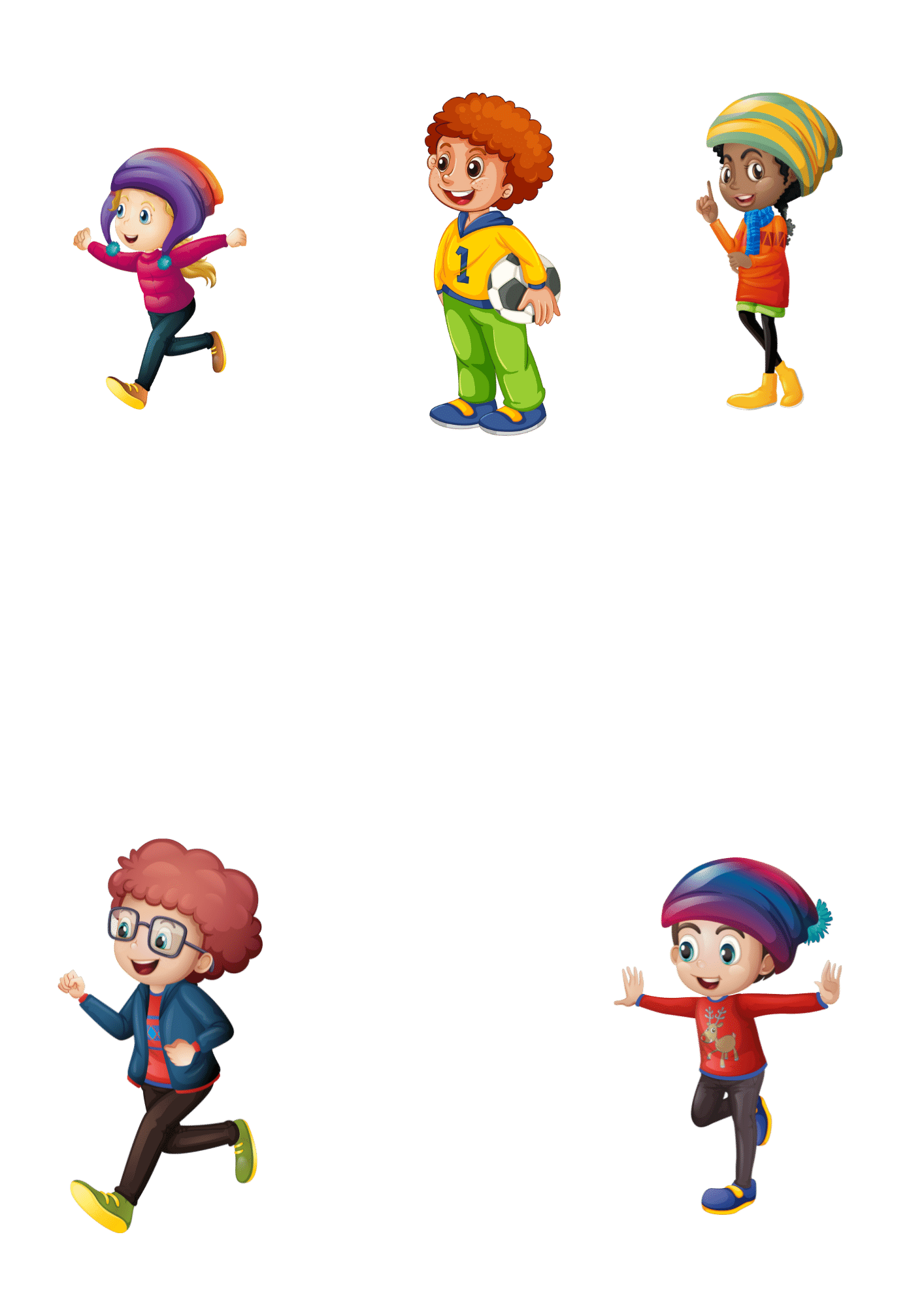 الفصل الثامن
القياس
٨-٣ المحيط
نشاط
أدوات
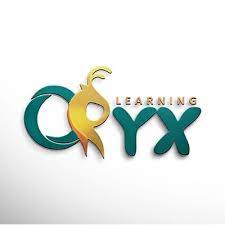 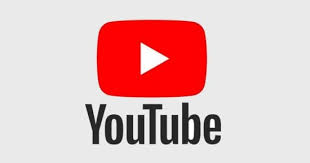 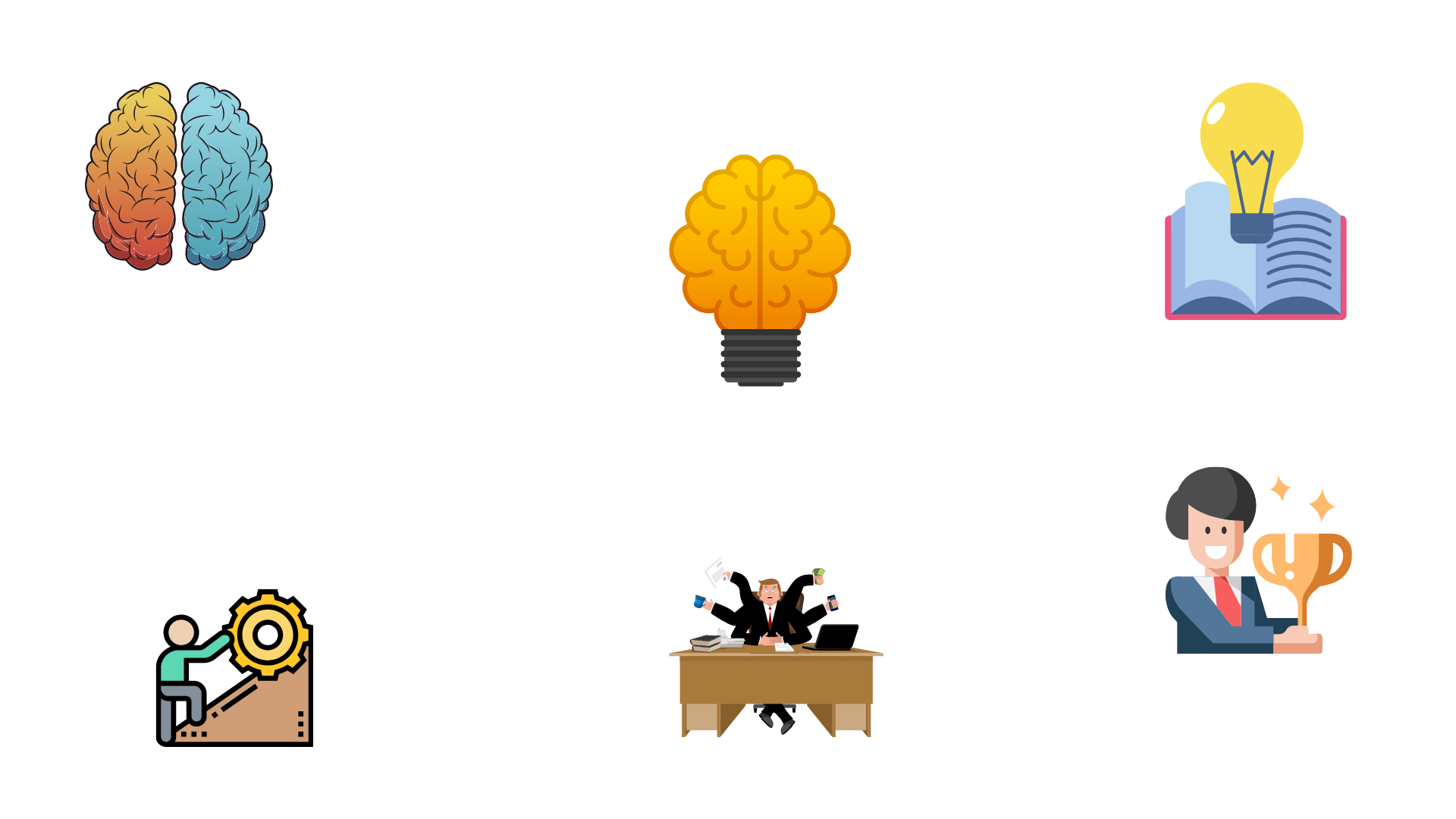 فكرة الدرس
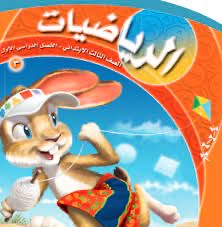 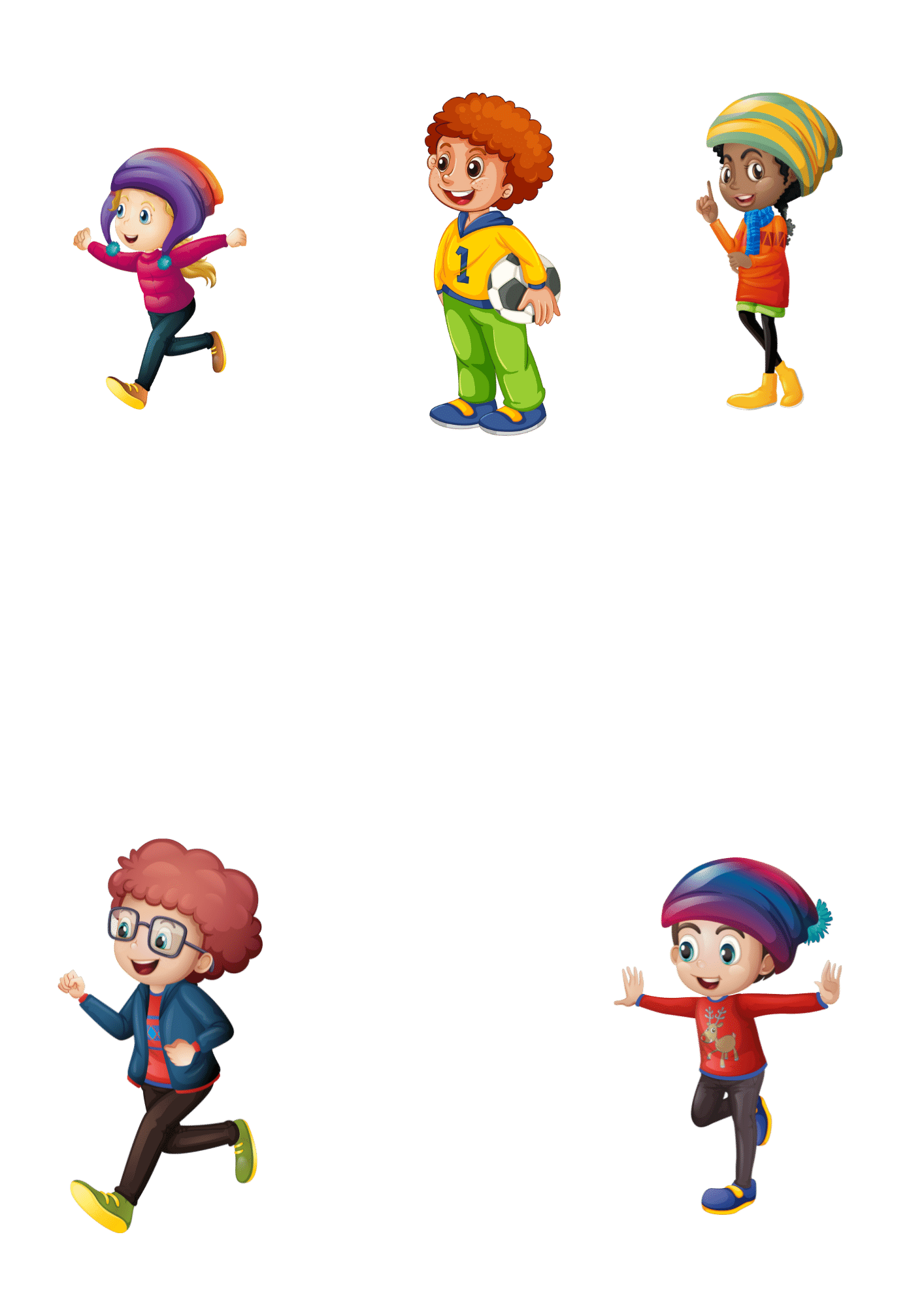 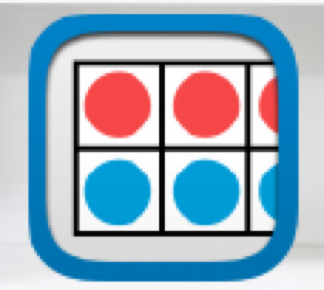 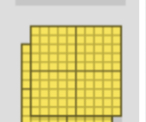 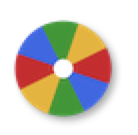 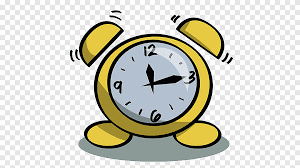 أجد محيط الشكل
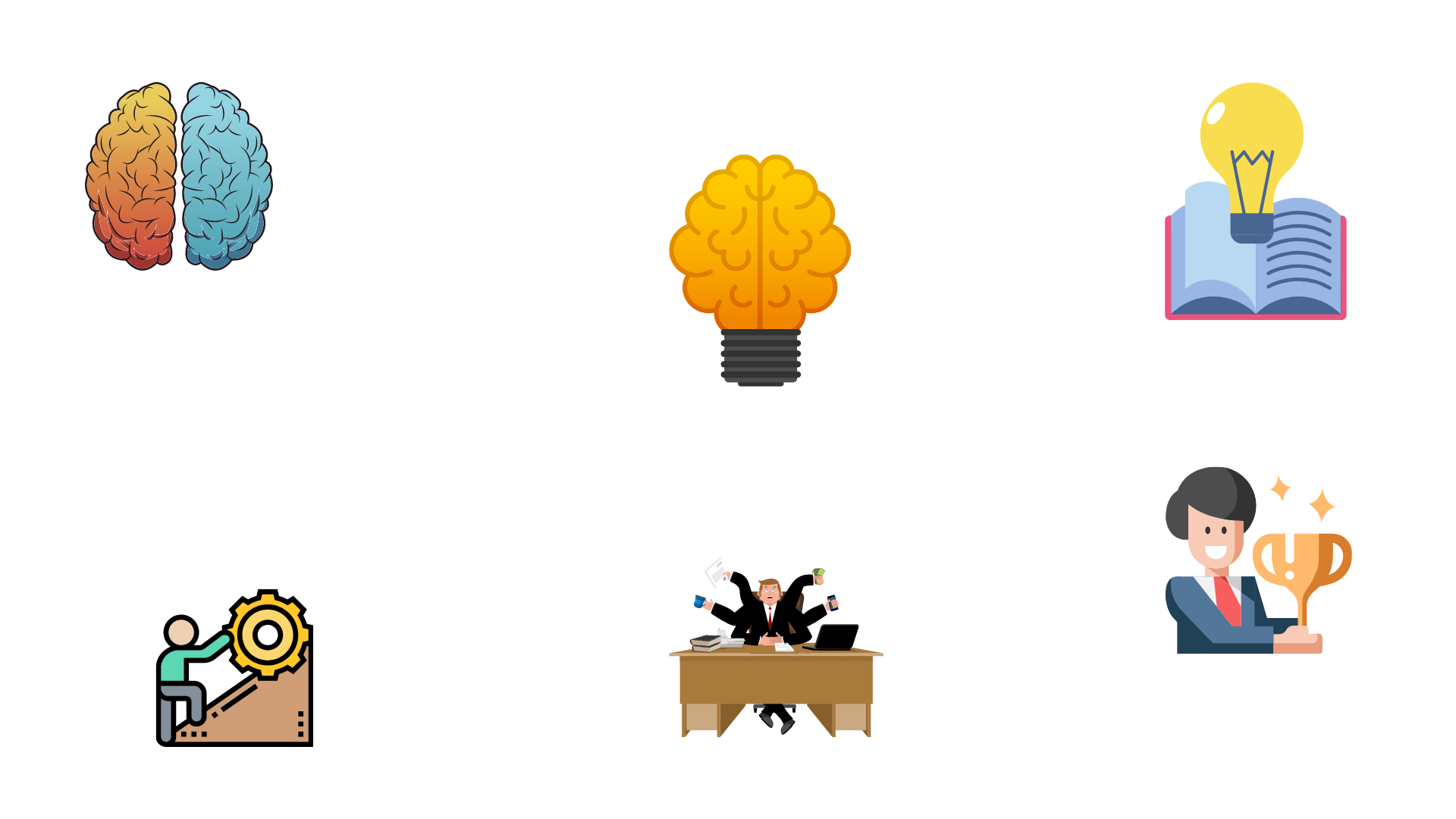 نشاط
أدوات
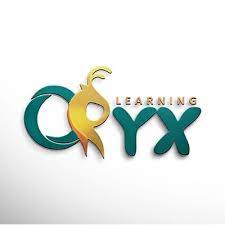 استعد
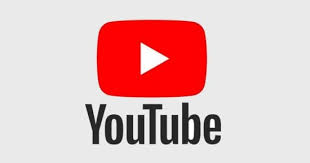 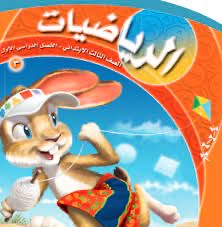 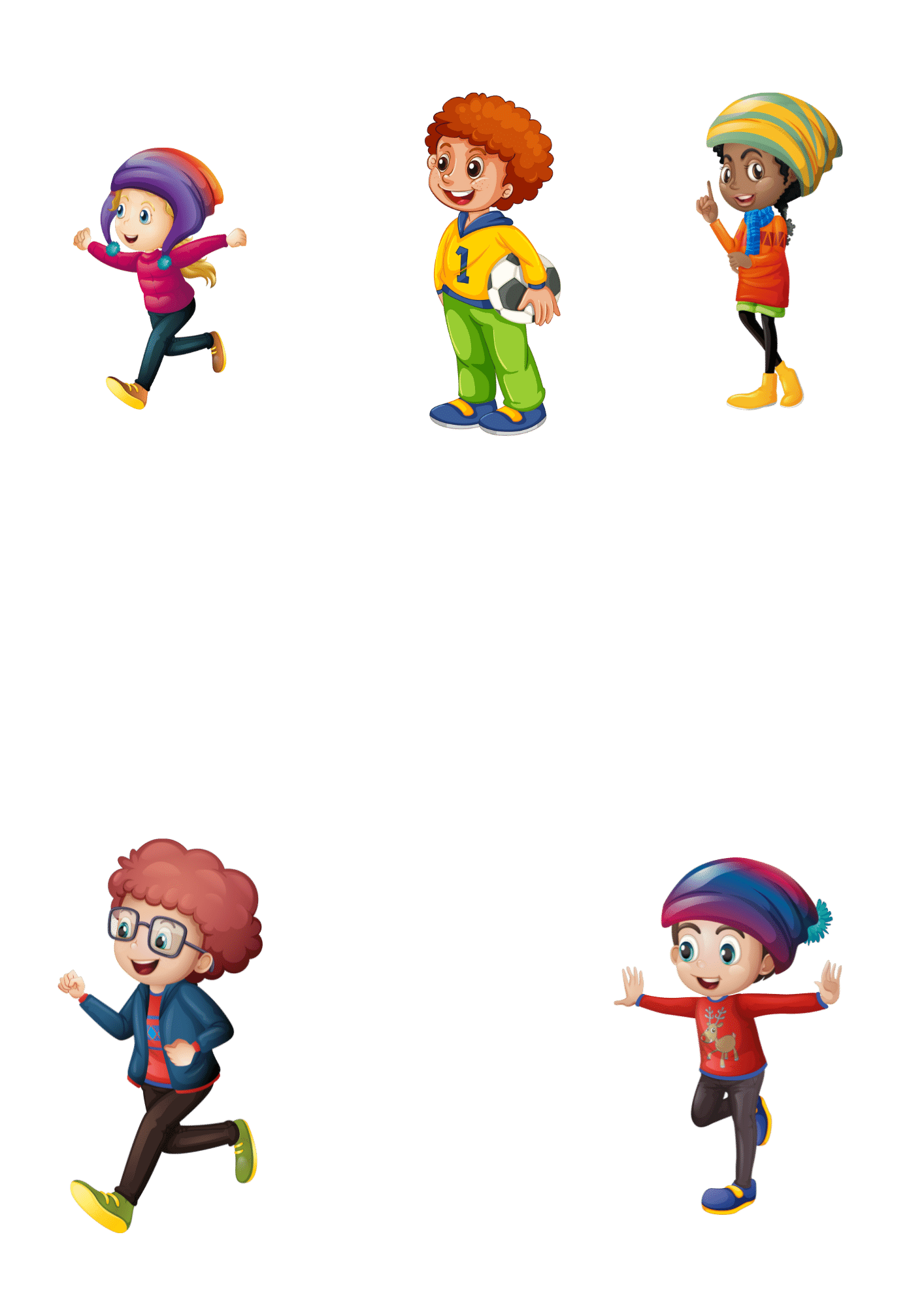 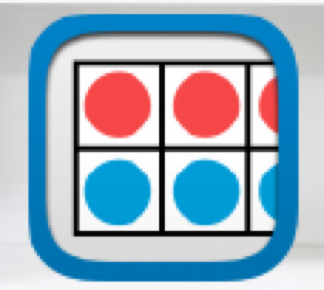 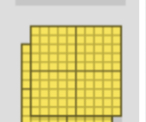 هو طول الإطار الخارجي
المحيط
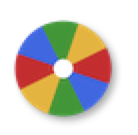 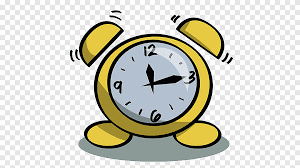 المحيط =
نشاط
أدوات
……..+ ……..+……..+………..=
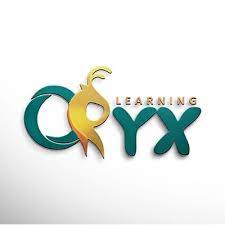 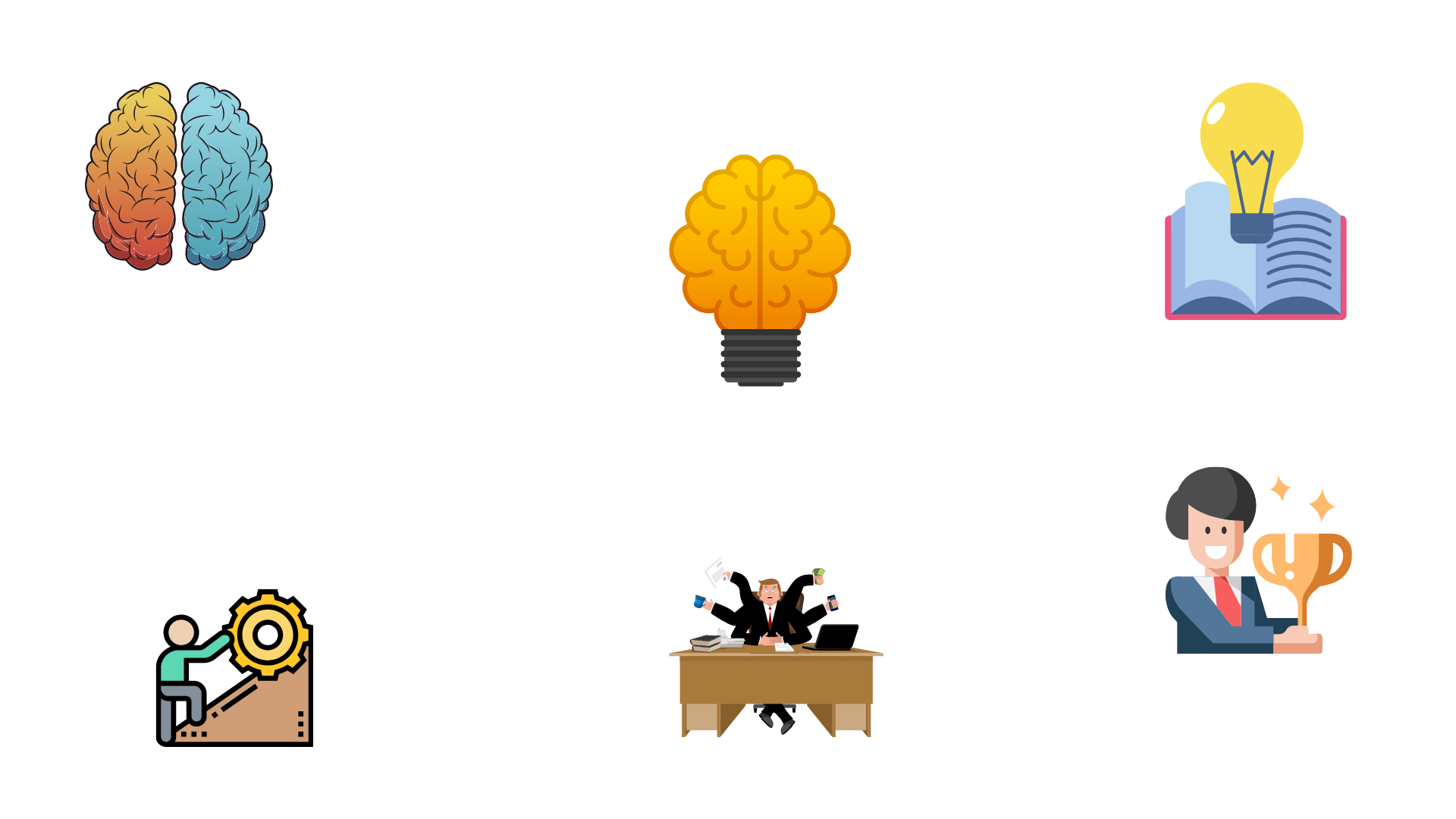 إيضاح
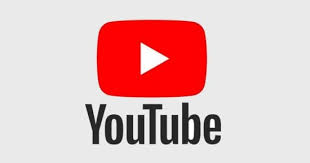 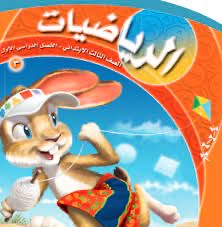 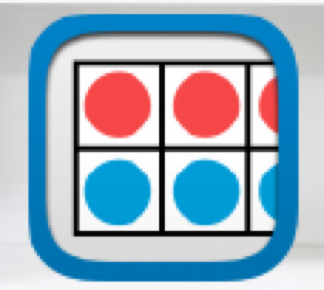 لفظياََ
محيط  الشكل هو مجموع أطوال أضلاعه
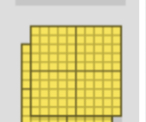 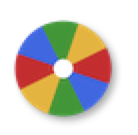 ٤ سم
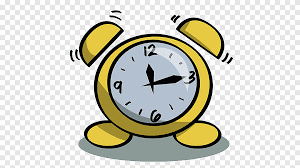 نموذج
٣ سم
٣ سم
٤ سم
١٤سم
بالرموز
نشاط
أدوات
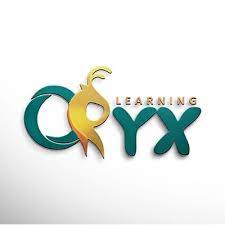 تأكد
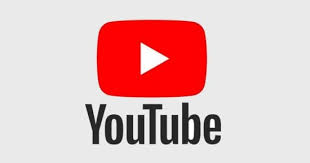 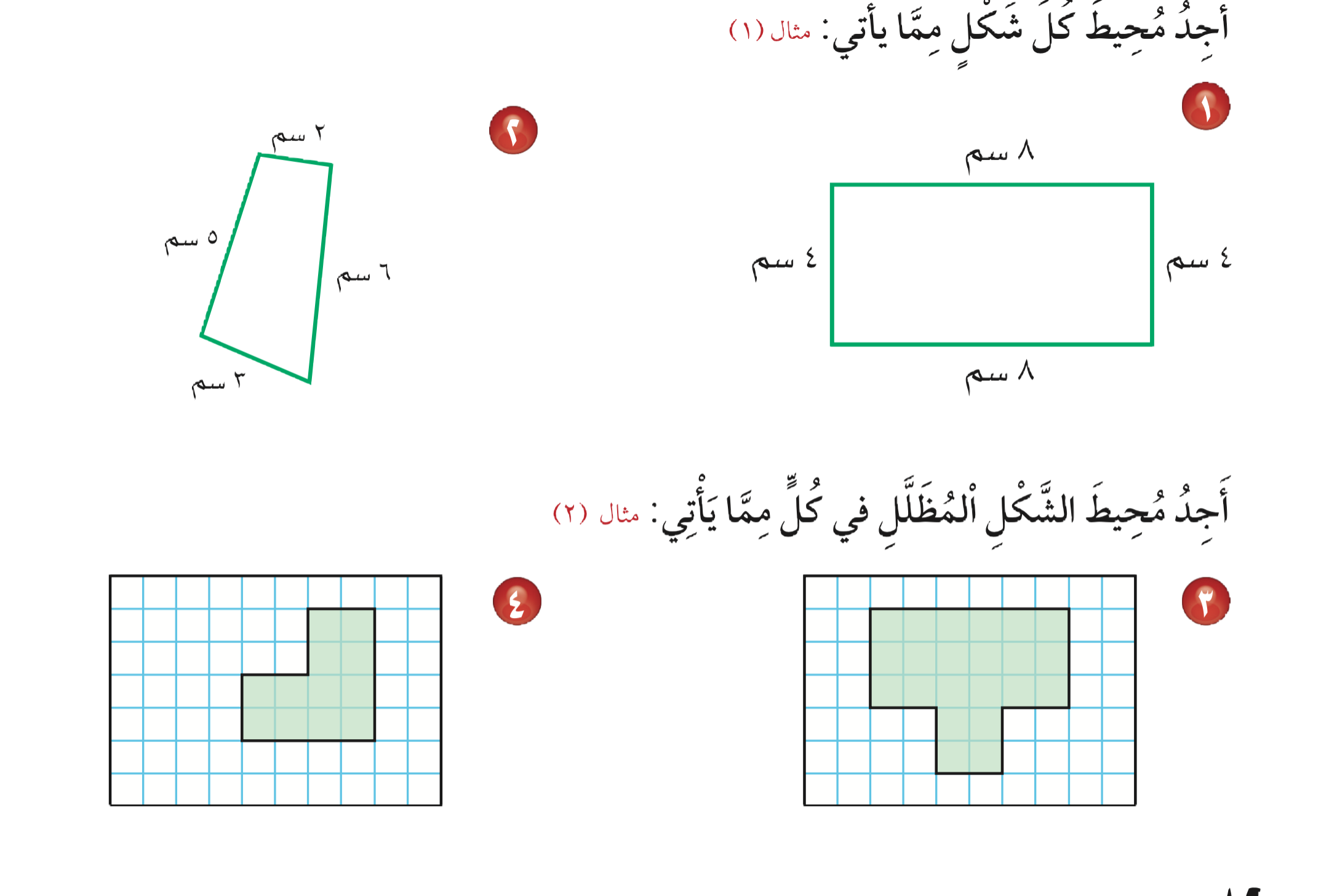 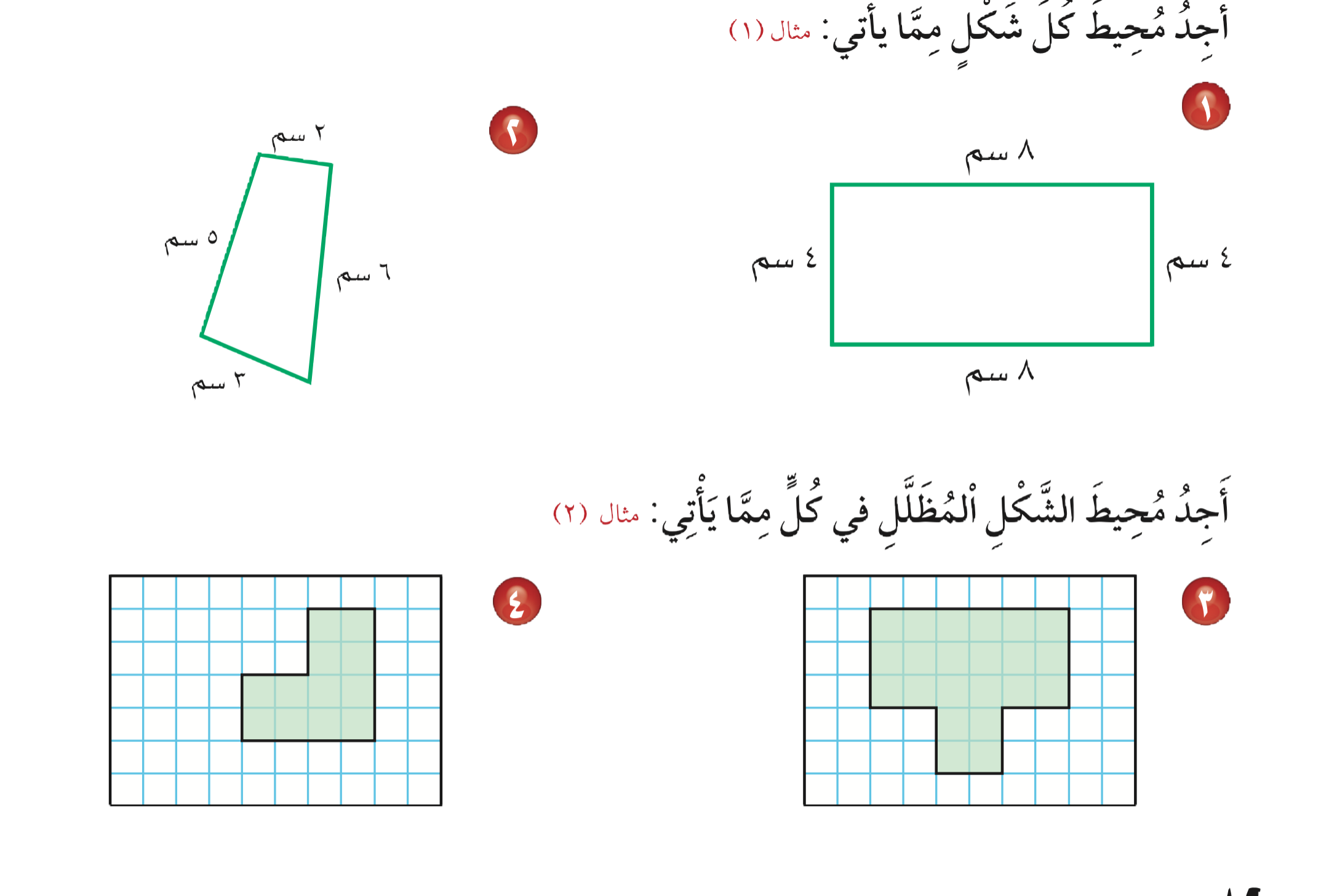 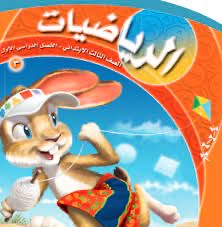 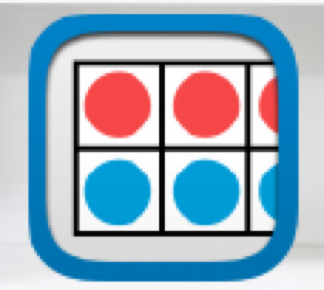 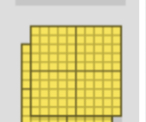 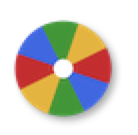 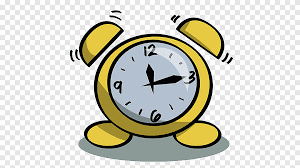 المحيط =
٢٤ سم
٤ سم
٨ سم
٤ سم
٨ سم
المحيط =
……..+ ……..+……..+………..=
٦ سم
١٦ سم
٣ سم
٢ سم
٥ سم
……..+ ……..+……..+………..=
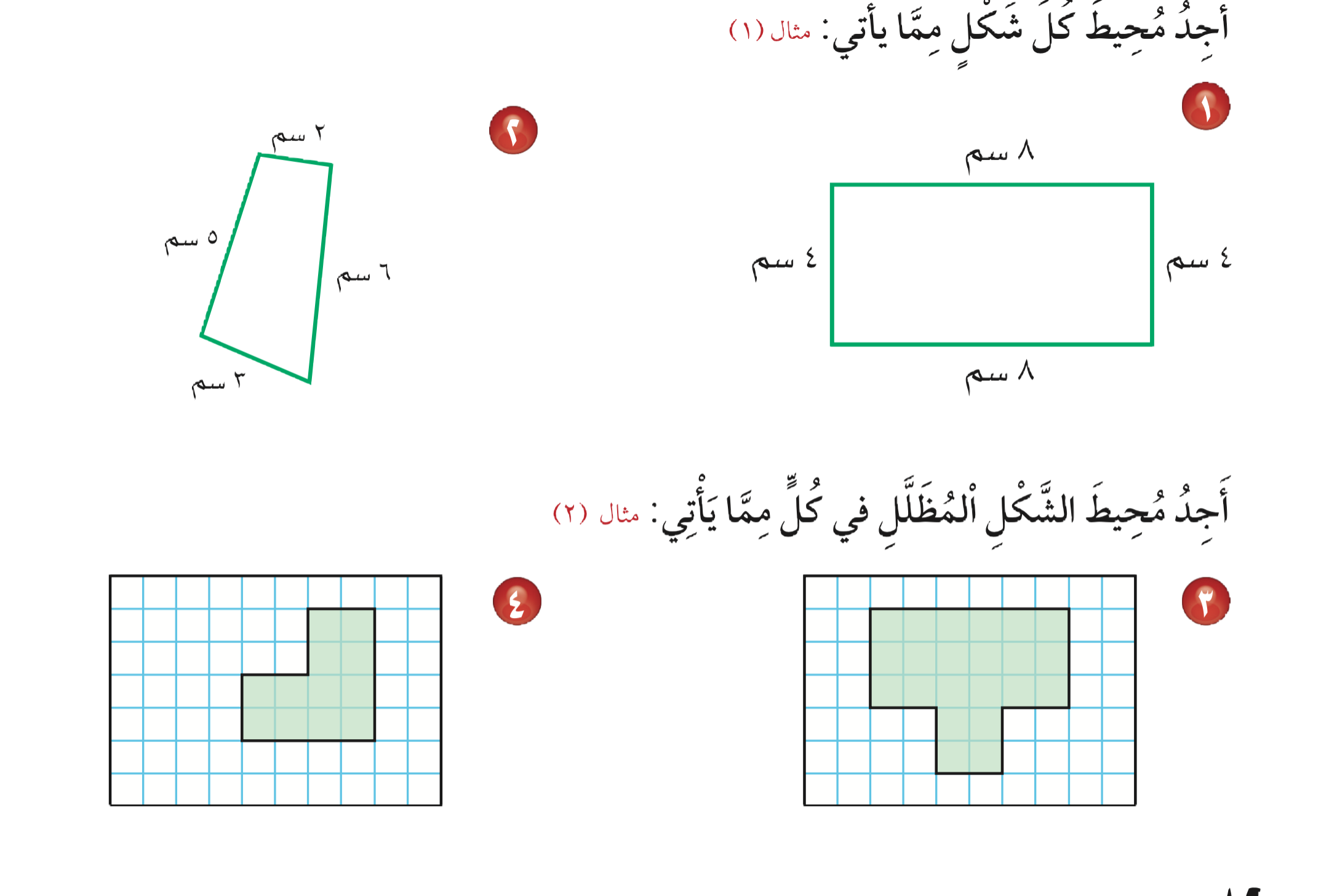 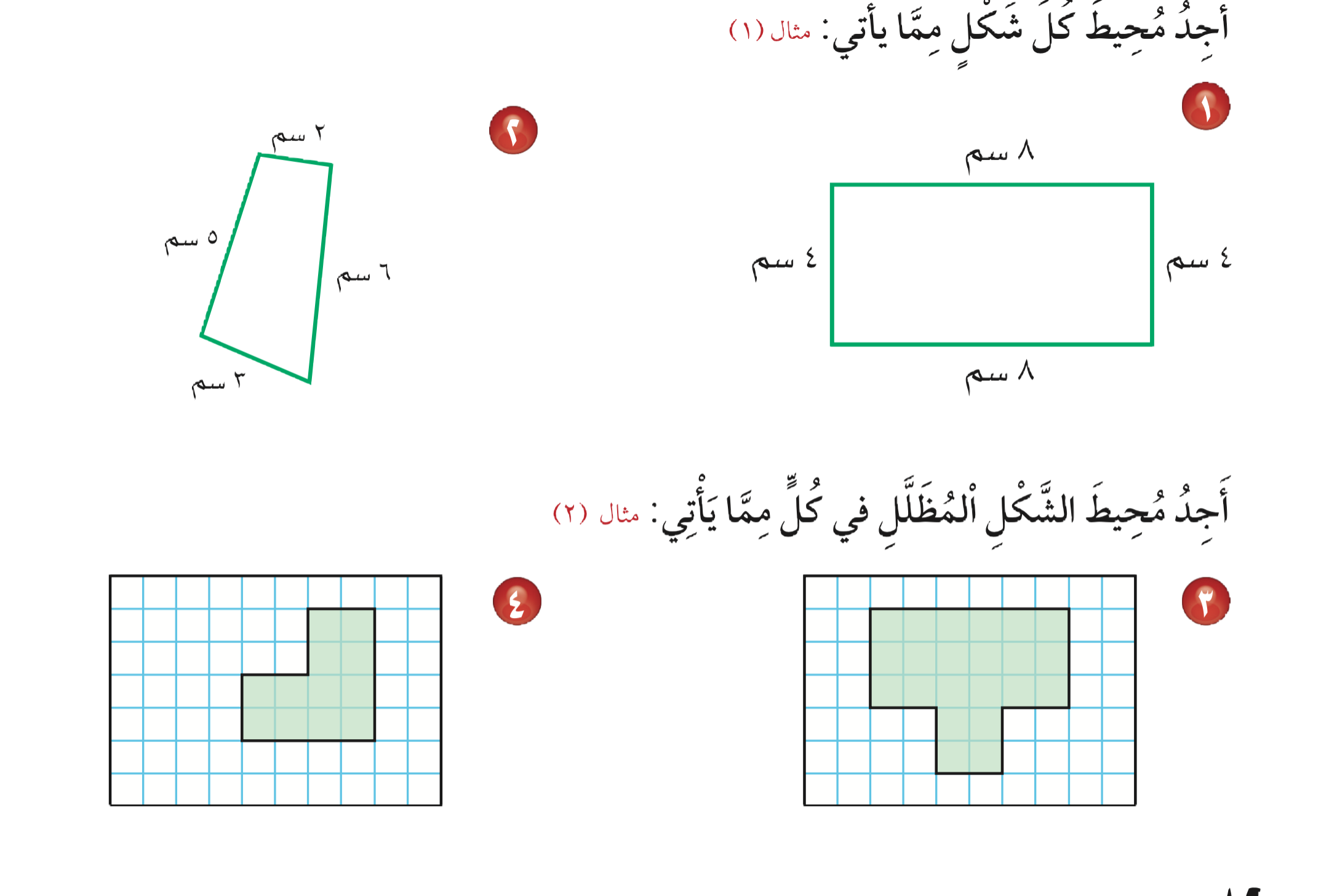 ١٦ وحدة
٢٢ وحدة
نشاط
أدوات
المحيط =
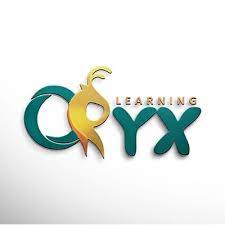 ……..+ ……..+……..+………..+…………=
تذكر
تأكد
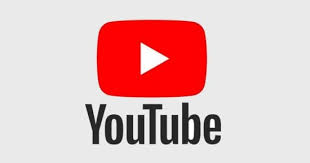 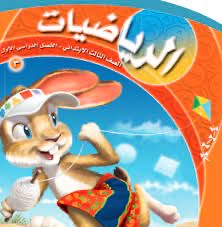 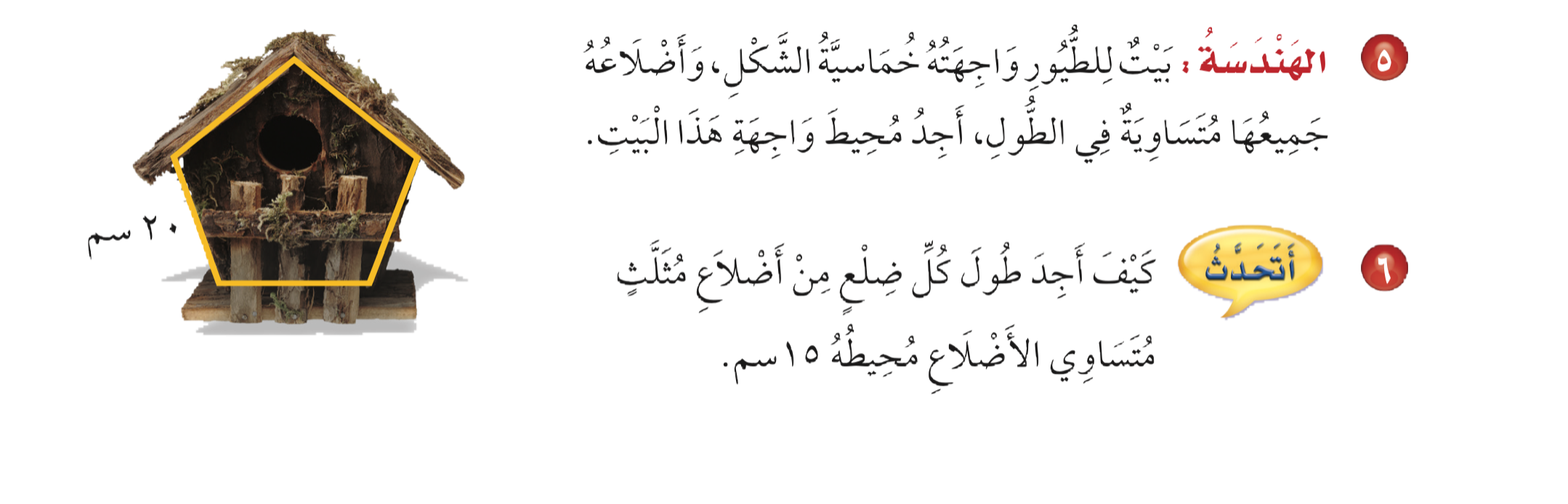 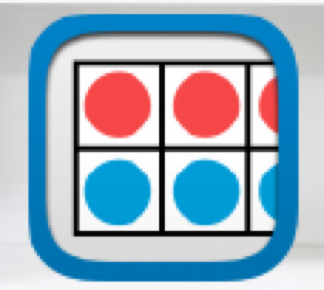 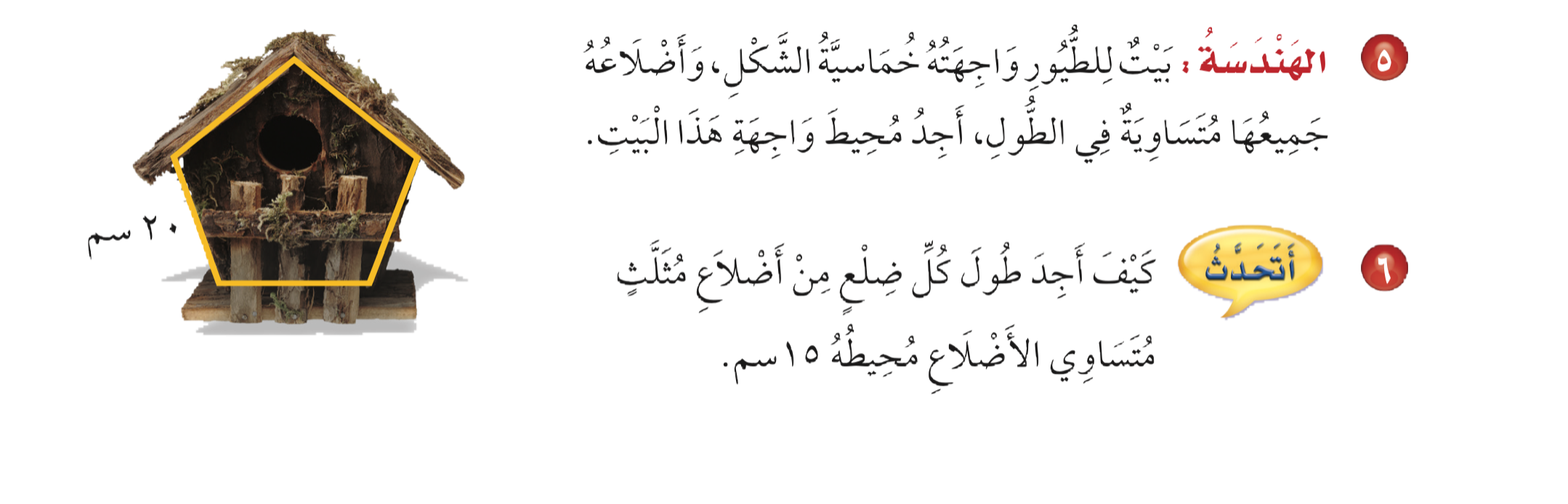 ٢٠سم
٢٠سم
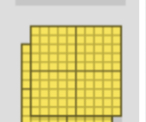 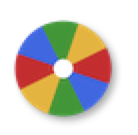 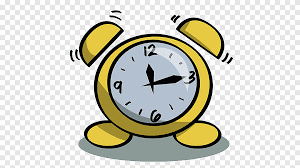 ٢٠سم
٢٠سم
٢٠سم
٢٠سم
٢٠سم
٢٠سم
٢٠سم
٢٠سم
١٠٠ سم
٥ × ٢٠=١٠٠ سم
نشاط
أدوات
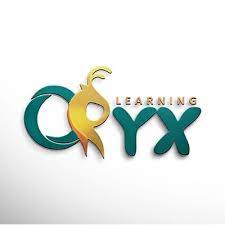 تدرب وحل المسائل
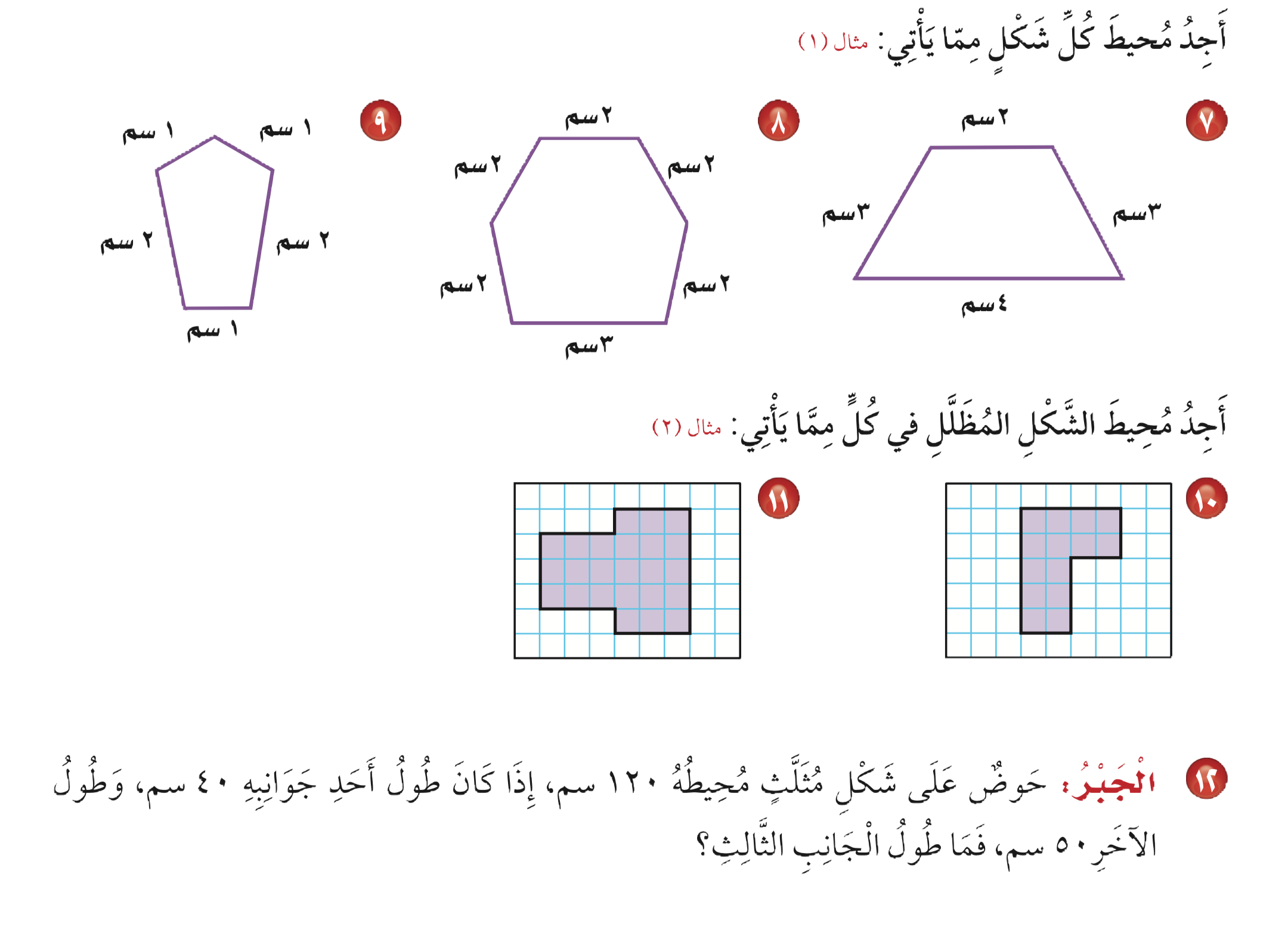 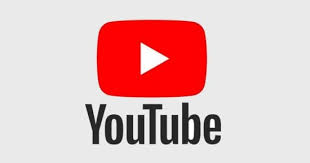 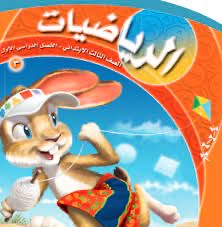 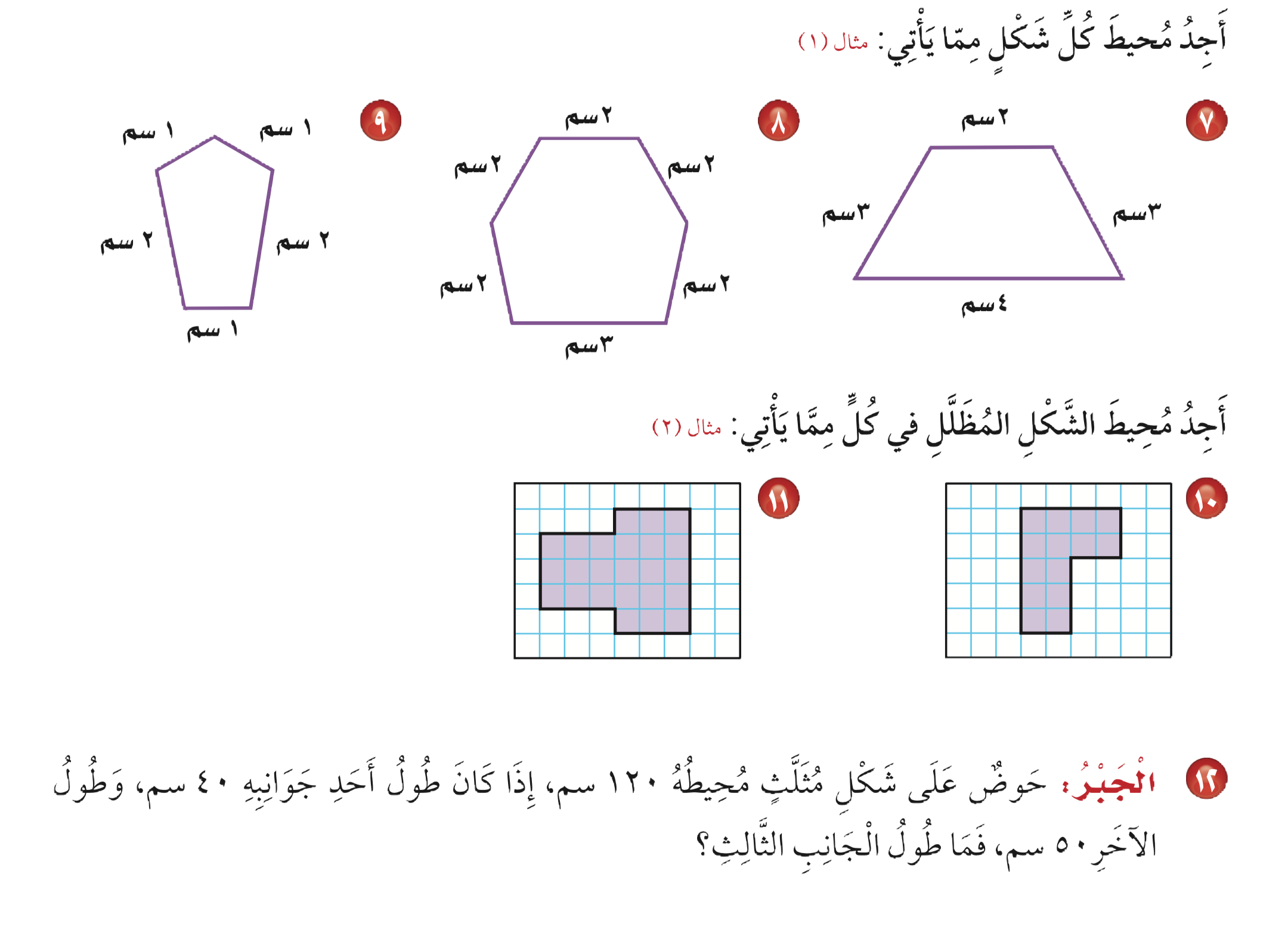 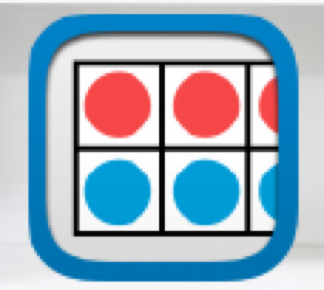 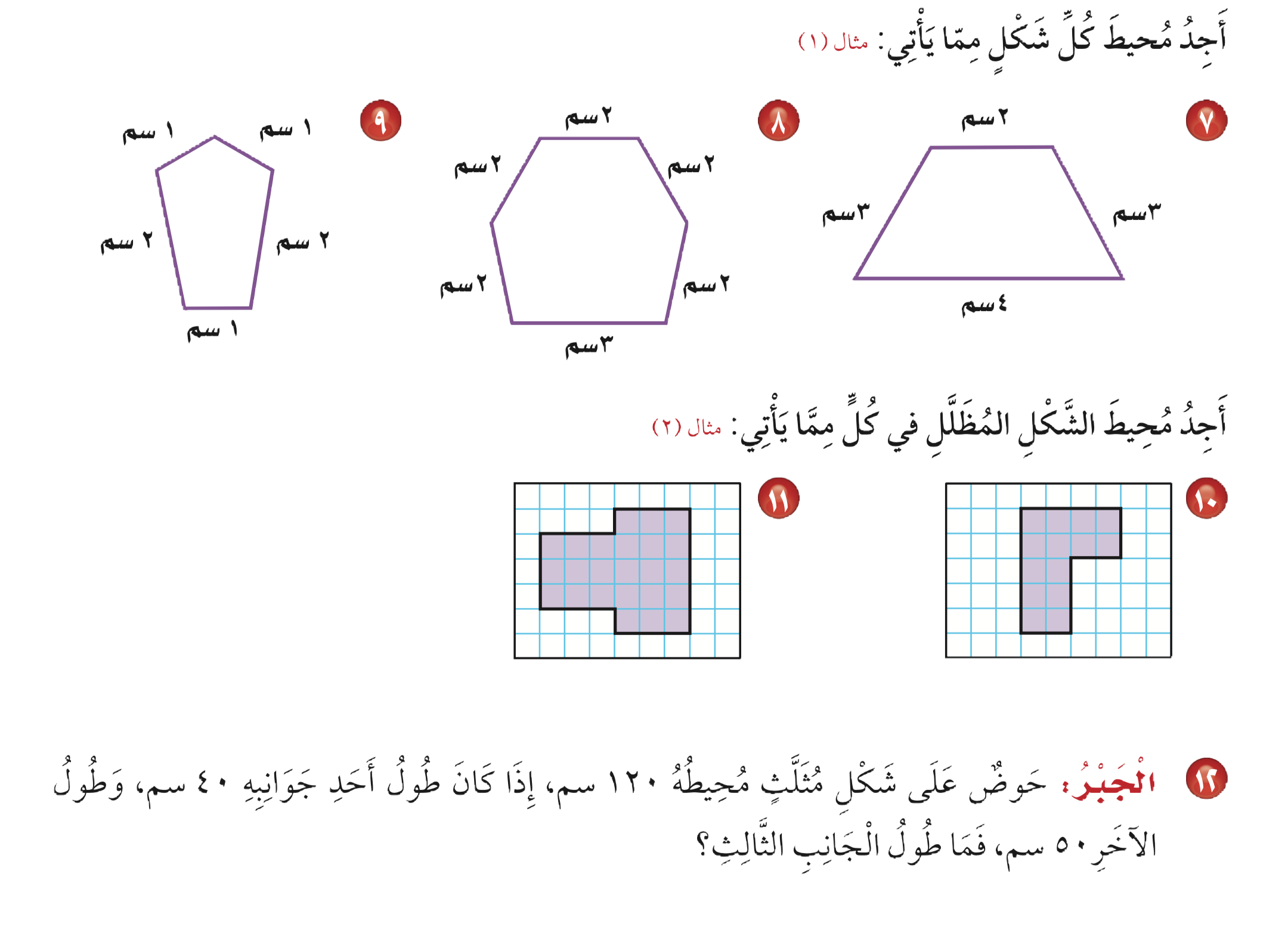 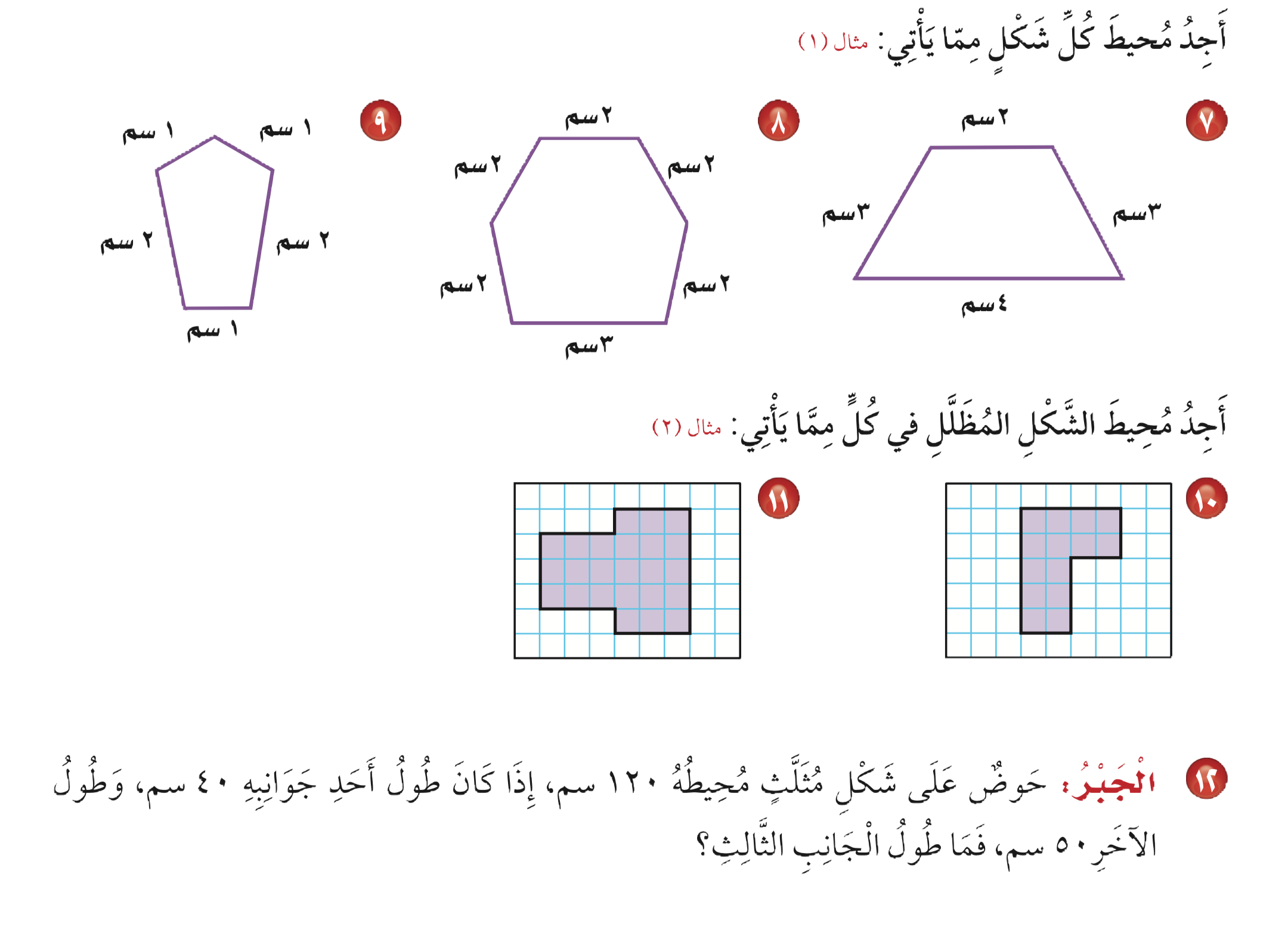 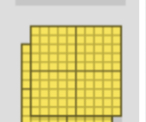 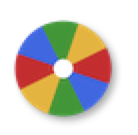 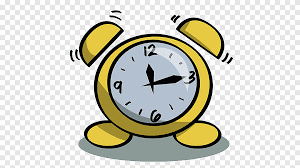 ٢سم+٣سم+٤سم+ ٣سم
=١٢سم
٧سم
١٣سم
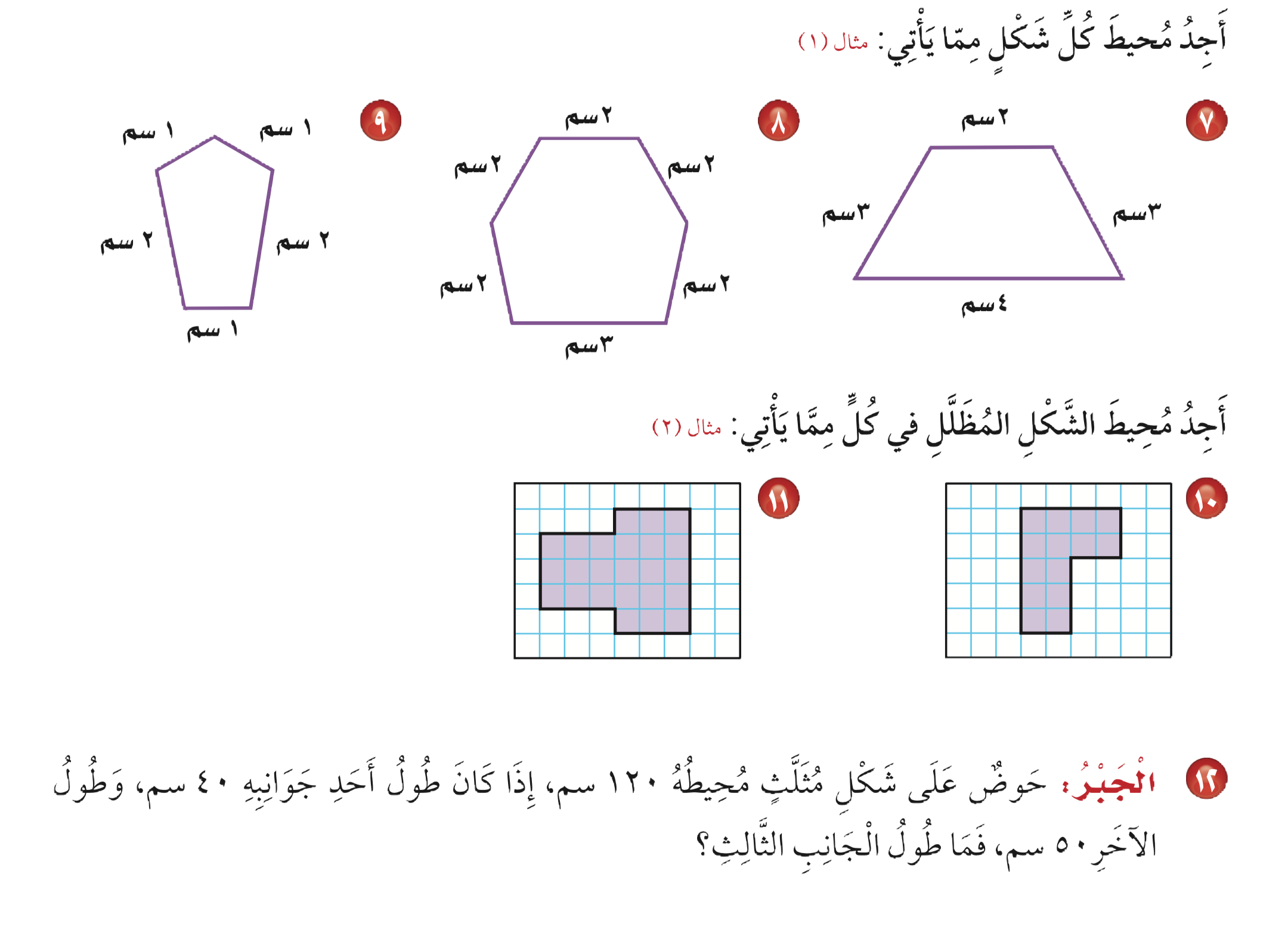 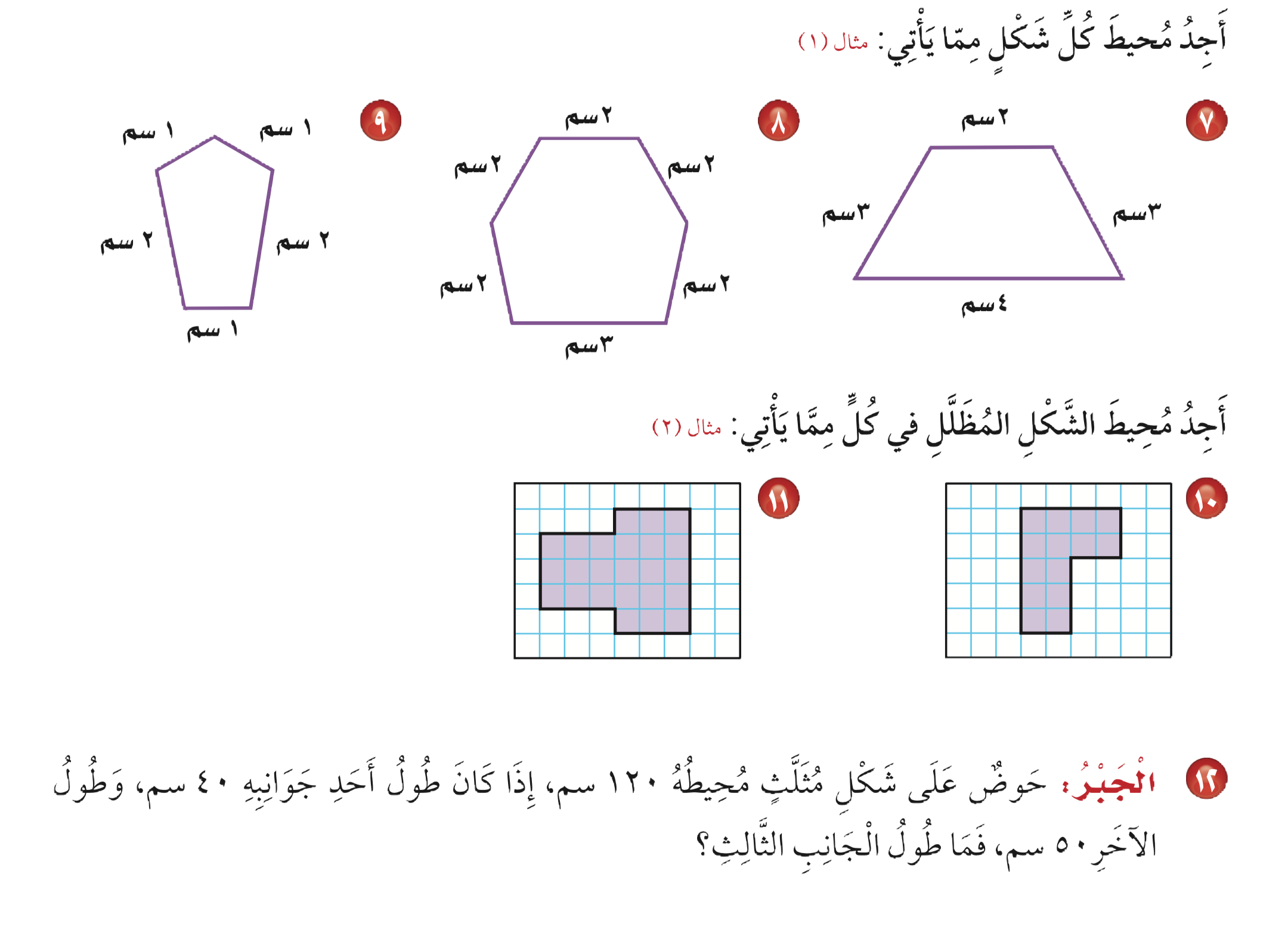 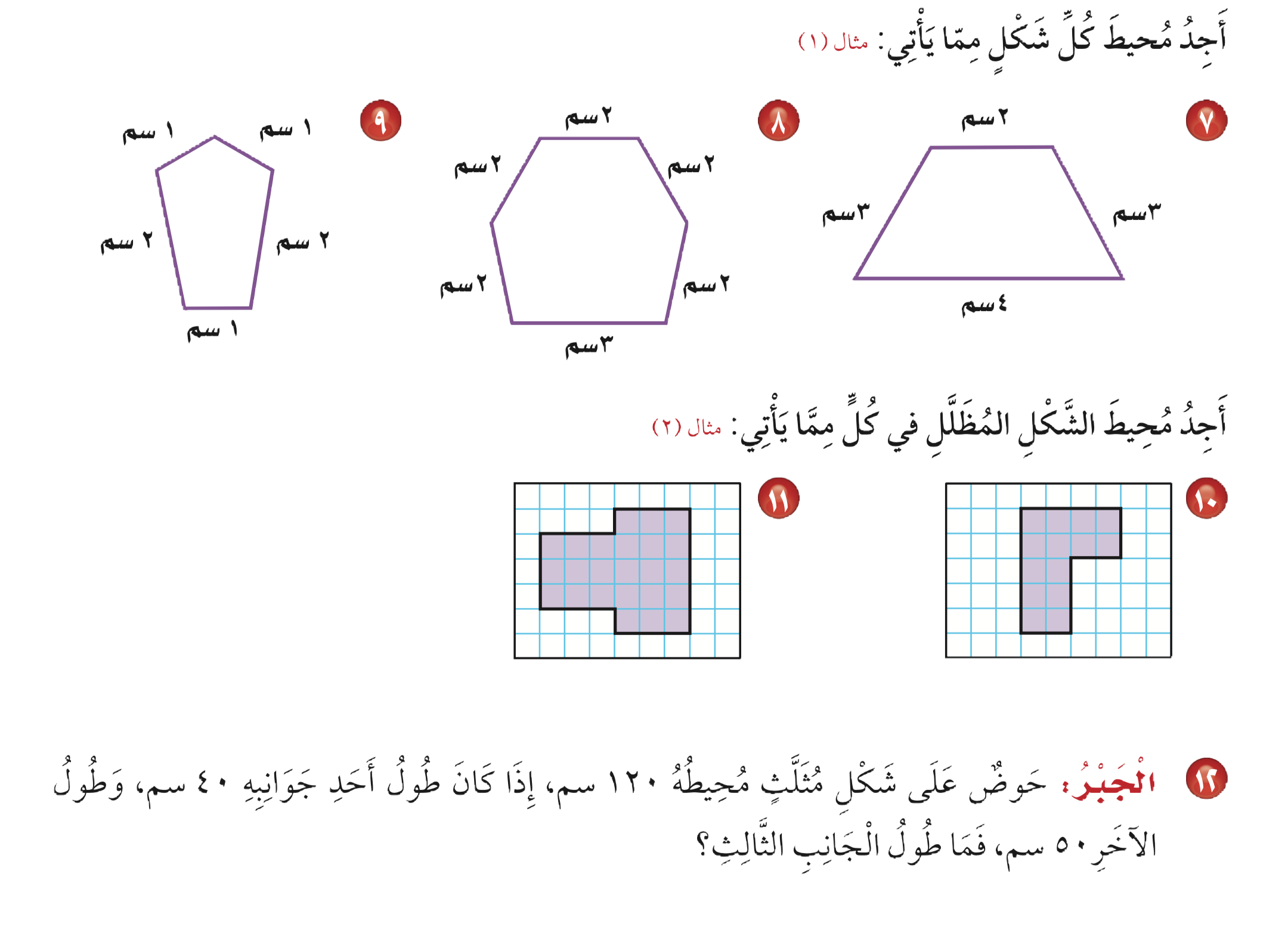 ١٨ وحدة
٢٢ وحدة
نشاط
أدوات
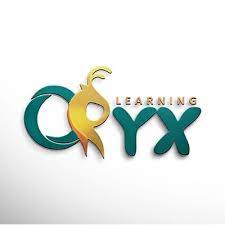 الواجب
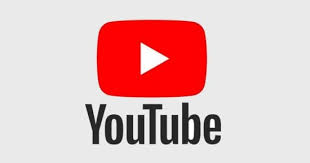 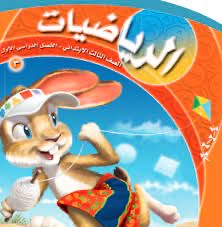 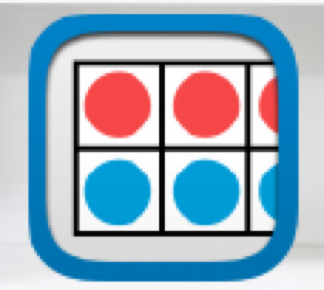 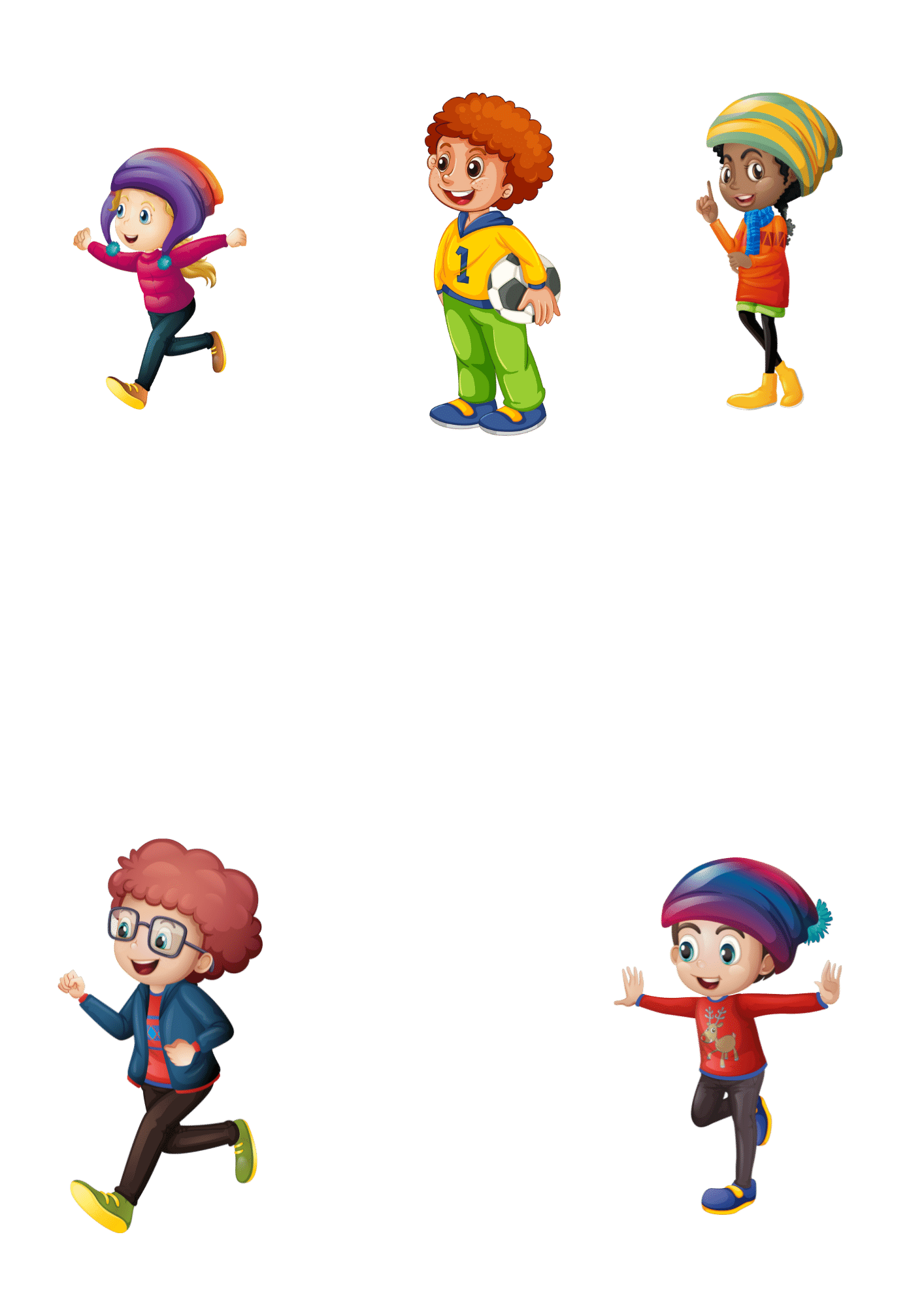 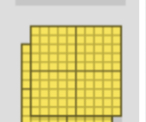 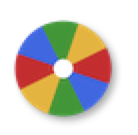 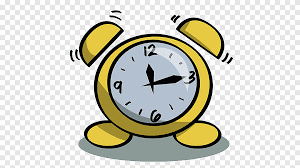 السؤال رقم ١٢
صفحة ٨٣